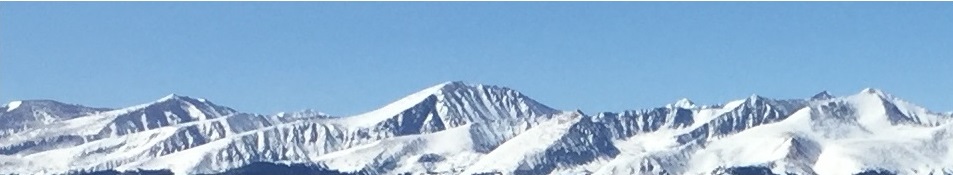 6a – Consumer Decisions
This web quiz may appear as two pages on tablets and laptops.

I recommend that you view it as one page by clicking on the open book icon        at the bottom of the page.
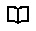 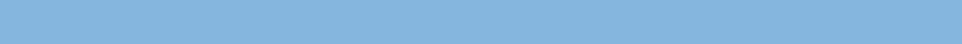 6a – Consumer Decisions
Law of Diminishing Marginal Utility (the graphs)
Theory of Consumer Behavior (the utility maximizing rule)
6a – Consumer Decisions: Introduction
Yellow Page 17
REVIEW: Benefit-Cost Analysis 
 
Definition:  The selection of all possible alternatives where the marginal benefits are greater than the marginal costs.
   
select all where: MB > MC
up to where: MB = MC
but never where: MB < MC
Purpose:  to make the best decision possible
6a – Consumer Decisions: Introduction
Making Decisions
Lessons/MicWebApp: “Introduction”:Why do we buy what we buy?

When I go into the grocery store why do I buy 12 cans of pop, 3 frozen pizzas, and 1 pound of hamburger? Why don't I buy 12 pounds of hamburger and 1 can of pop? 
In this lesson we will use benefit-cost analysis to understand why we buy what we do. We will calculate the marginal benefits (MB) of consuming something and the marginal costs (MC) of consuming something. (Remember: all costs in economics are opportunity costs.) 
If our goal is to maximize our satisfaction we will consume the quantity of goods and services where MB = MC.
6a – Consumer Decisions: Introduction
Making Decisions Using Benefit Cost Analysis MB = MC
6a – Consumer Decisions:What quantity to buy?Goal: Maximize utility (satisfaction)
       MUa/Pa = MUb/Pb = MUc/Pc  . . . .
Lessons 7-11 – Producer Decisions:What quantity to produce?Goal: Maximize profitsMR=MC
6a – Consumer Decisions: Introduction
SOMETHING NEW: Spring Skiing (YP 17)
 Lessons/MicWebApp: “Something Interesting”:
 
In October and November ski resorts in the west begin to open with just a few runs open and large crowds of skiers and snowboarders. In late April most western ski areas have a lot of snow and are mostly 100% open but few skiers and snowboarders come. Why? 

Why are there so many customers when the snow is bad in the fall and so few when the snow is good in the spring?
Must Know / Outcomes
Define, Draw, and Describe the total utility and marginal utility graphs
Understand the relationship between the total utility and marginal utility graphs
Understand the law of diminishing marginal utility.
Describe how rational consumers maximize utility by using benefit-cost-analysis. (Utility maximizing rule; MUx/Px = MUy/Py = MUz/Pz )
Explain how a demand curve can be derived by observing the outcomes of price changes in the utility-maximization model
If lobster was free and if lobster was your favorite food, would you eat lobster for every meal everyday? Why or why not?
Why do pop vending machines allow you to only get one can at a time while newspaper vending machines allow you to take as many as you want when you only pay for one?
Why do we have to divide by price in the utility maximizing rule? 
Benefit Cost Analysis: MB = MC
Utility Maximizing Rule: MUa/Pa = MUb/Pb
6a – Consumer Decisions
Key Terms
utility, 
total utility (TU)
 marginal utility (MU)
law of diminishing marginal utility
rational behavior
benefit-cost analysis
budget constraint
utility-maximizing rule
marginal utility per dollar (MU/P)
"util“
income effect
substitution effect
diamond-water paradox
6a – Consumer Decisions
1. The utility of a good or service:
is synonymous with usefulness
is the satisfaction one gets from consuming it
is easy to measure
rarely varies from person to person
1. The utility of a good or service:
is synonymous with usefulness
is the satisfaction one gets from consuming it
is easy to measure
rarely varies from person to person
YP 18
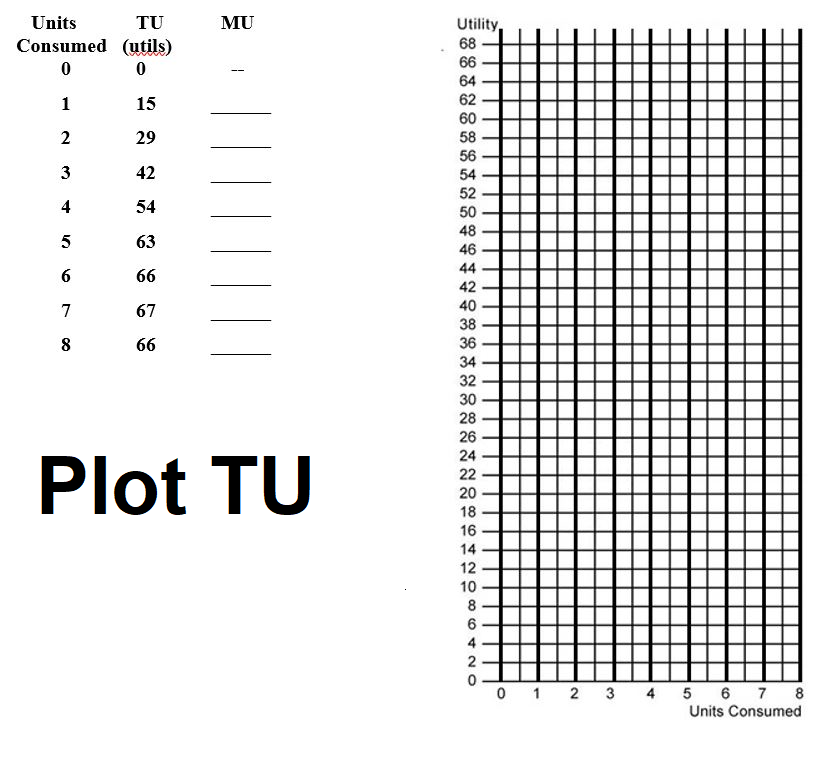 6a – Consumer Decisions
2. Marginal Utility (MU) is the:
Sensitivity of consumer purchases of a good to changes in the price
Change in TU divided by the price
TU divided by the quantity consumed
Change in TU obtained from consuming one more unit
2. Marginal Utility (MU) is the:
Sensitivity of consumer purchases of a good to changes in the price
Change in TU divided by the price
TU divided by the quantity consumed
Change in TU obtained from consuming one more unit
6a – Consumer Decisions
Whenever we calculate a “marginal” it is always:
Change in Total / Change in Q

MB =Change in TB / Change in Q
MC = Change in TC / Change in Q
MU = Change in TU / Change in Q
Marginal = Change in Total / Change in Q
 
MU = Change in TU / Change in Q consumed (6a)
MP = Change in TP / Change in Q of resources (7a)
MC = Change in TC / Change in Q produced (7b)
MR = Change in TR / Change in Q sold (lessons 8-11)
MRP = Change in TR / Change in Q of resources (12-13)
MRC = Change in TC / Change in Q of resources (12-13)
6a – Consumer Decisions
3. What is the MU of the fourth unit of product L?
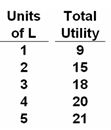 20
18
4
2
3. What is the MU of the fourth unit of product L?
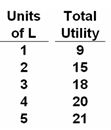 20
18
4
2
YP 18
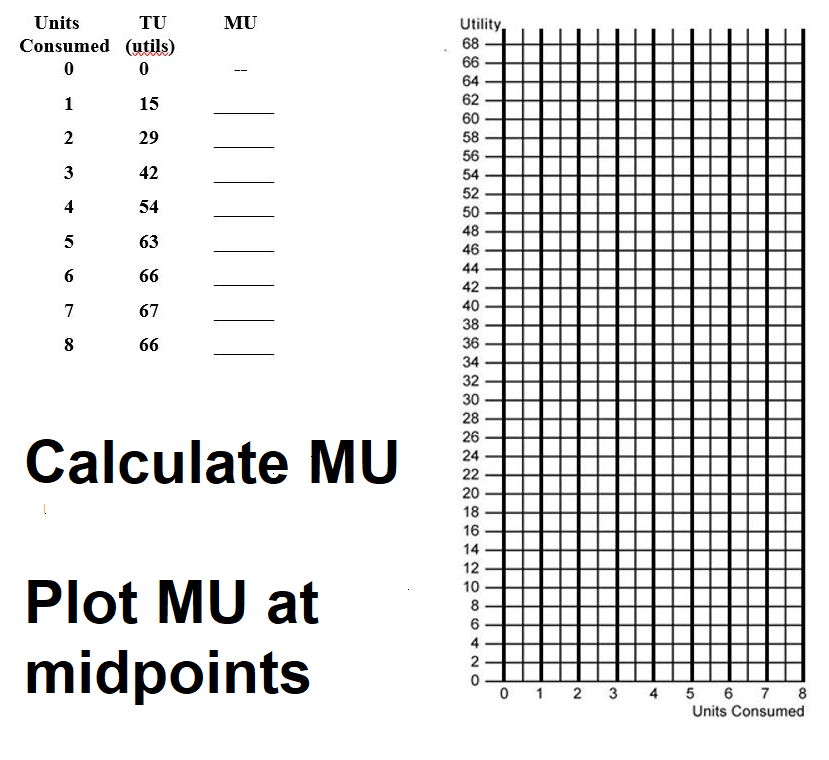 6a – Consumer Decisions
4. The law of diminishing MU states that:
TU is max’ed when consumers obtain the same amount of utility per unit for each unit consumed
Beyond some point additional units of a product will yield less and less extra satisfaction
Prices must be decreased to induce firms to supply more of a product
When TU is at its max then MU is also at its max
4. The law of diminishing MU states that:
TU is max’ed when consumers obtain the same amount of utility per unit for each unit consumed
Beyond some point additional units of a product will yield less and less extra satisfaction
Prices must be decreased to induce firms to supply more of a product
When TU is at its max then MU is also at its max
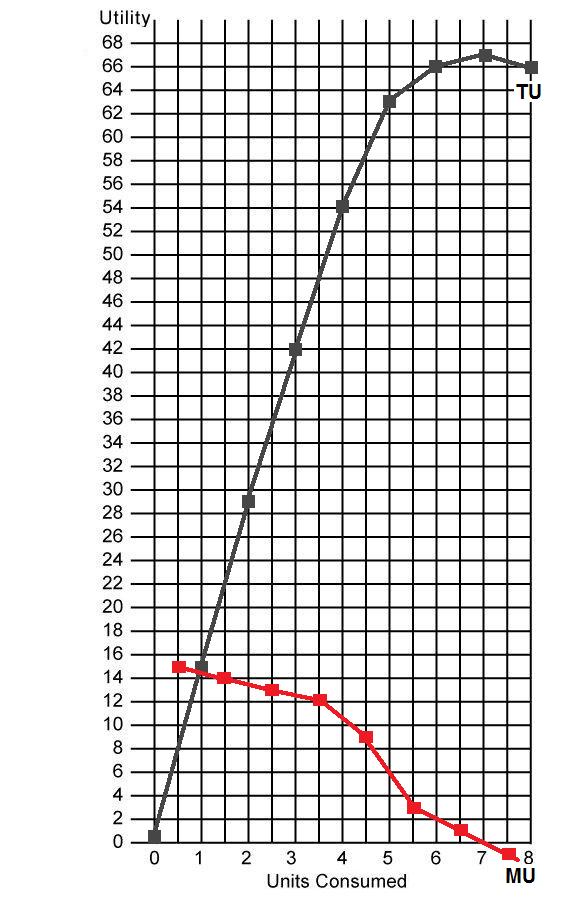 Yellow Page 18 – DESCRIBE SHAPE
                               #4 and 5
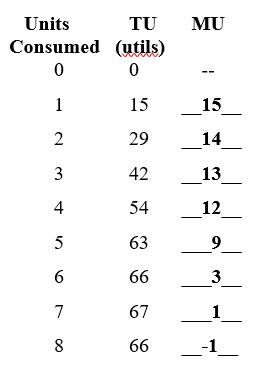 6a – Consumer Decisions
6a – Consumer Decisions: Introduction
MARGINALS – Review a few concepts
 Marginal = change in total / change in quantity
Marginal = slope of total
Total = sum of the marginals
Total = area under the marginal graph
5.
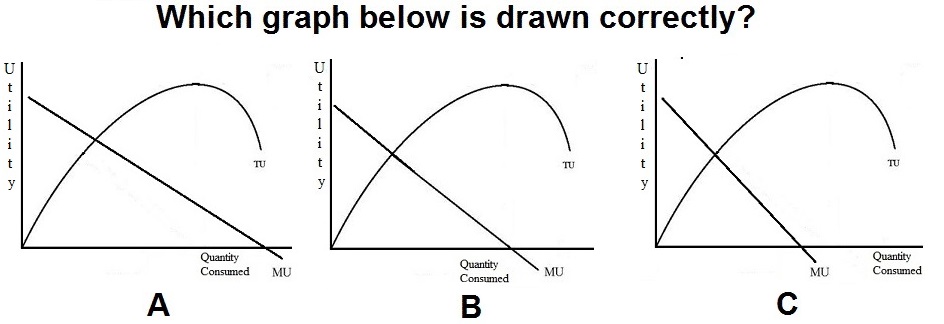 A
B
C
5.
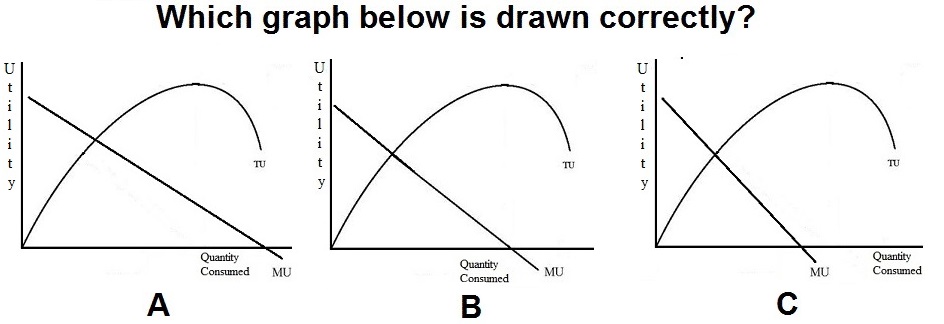 A
B
C
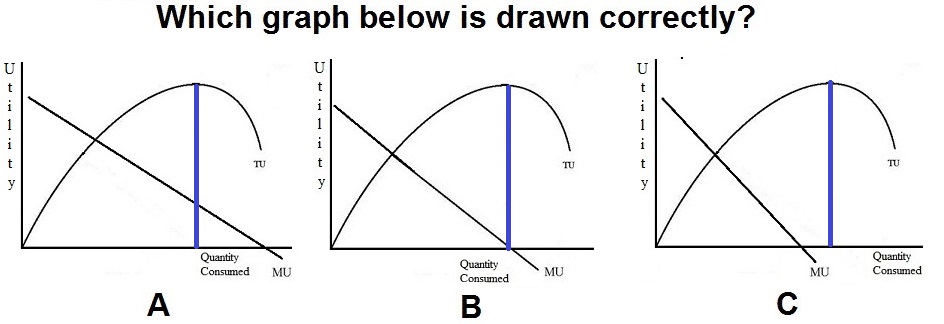 B is drawn correctly.   MU is the slope of TU.
   
Initially the slope of TU is positive, but declining.  So, MU 
is positive and declining.

Then, at its peak the slope of TU is zero.  And MU is zero 
at that quantity

After that the slope is negative. So, MU is negative
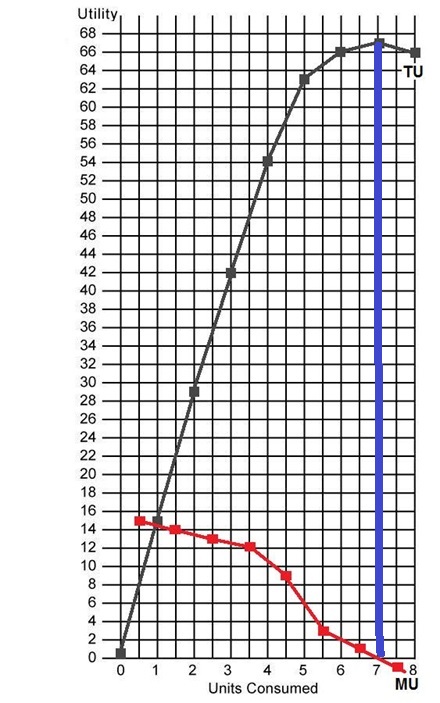 Yellow Page 18 – DESCRIBE SHAPE
                               #4 and 5
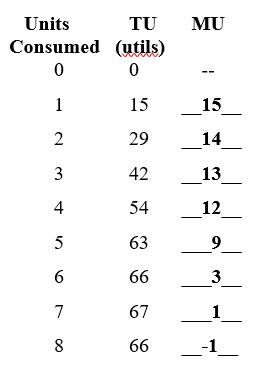 6a – Consumer Decisions
6a – Consumer Decisions:
Making Decisions Using Benefit Cost Analysis MB = MC
 
6a – Consumer Decisions:What quantity to buy?Goal: Maximize utility (satisfaction)
MUa/Pa = MUb/Pb = MUc/Pc  . . . .
6a – Consumer Decisions:
Making Decisions Using Benefit Cost Analysis 
 
Should I go skiing today?
MBskiing = MCskiing

                  MBskiing = MUskiing
                 MC skiing = MU movie (Opportunity Cost)
                  MBskiing = MCskiing
                 MUskiing = MUmovie.                But they have different prices.
     MUskiing/Pskiing = MUmovie/Pmovie
6a – Consumer Decisions:
Making Decisions Using Benefit Cost Analysis 
 
Should I go skiing today?
             MBskiing = MCskiing
        MUskiing/Pskiing = MUmovie/Pmovie 
                     MUa/Pa = MUb/Pb   
Utility Maximizing Rule:
MUa/Pa = MUb/Pb = MUc/Pc  . . . .
6. To maximize utility a consumer should spend their money so that the:
Elasticity of demand on all products is the same
MU obtained from the last dollar spent on each product is the same
TU derived from each product consumed is the same
MU of the last unit of each product consumed is the same
6. To maximize utility a consumer should spend their money so that the:
Elasticity of demand on all products is the same
MU obtained from the last dollar spent on each product is the same
TU derived from each product consumed is the same
MU of the last unit of each product consumed is the same
Yellow Page 23
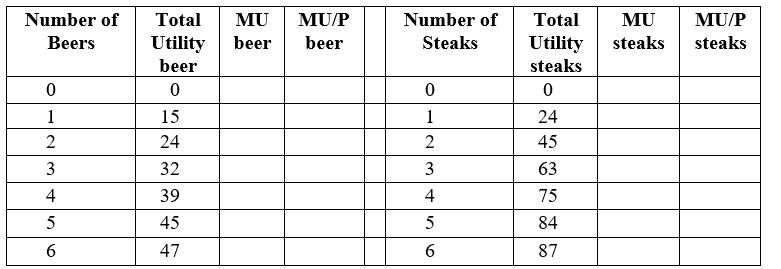 You have $10
The price of beer is $1 per bottle
The price of a steak sandwich is $3
The utility received from consuming beer and steak is given above.
PROBLEM:  How many beers and steak sandwiches should be bought to maximize utility?
6a – Consumer Decisions
Yellow Page 23
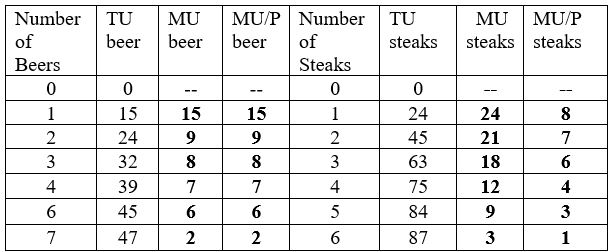 You have $10
The price of beer is $1 per bottle
The price of a steak sandwich is $3
The utility received from consuming beer and steak is given above.
PROBLEM:  How many beers and steak sandwiches should be bought to maximize utility?
6a – Consumer Decisions
7. Suppose that  the MUx/Px > MUy/Py, to maximize utility the consumer should buy:
Less of X only if its price rises
More of Y only if its price rises
More Y and less X
More X and less Y
7. Suppose that  the MUx/Px > MUy/Py, to maximize utility the consumer should buy:
Less of X only if its price rises
More of Y only if its price rises
More Y and less X
More X and less Y
8. If PX=$2, PY=$4, income = $18, how many of each will a rational consumer buy?YP 25, #3
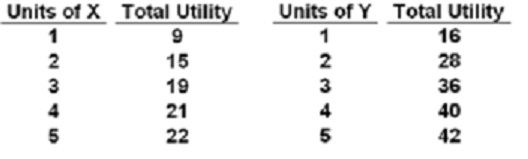 1X and 4Y
3X and 3Y
5X and 2Y
7X and 1Y
8. If PX=$2, PY=$4, income = $18, how many of each will a rational consumer buy?YP 25, #4
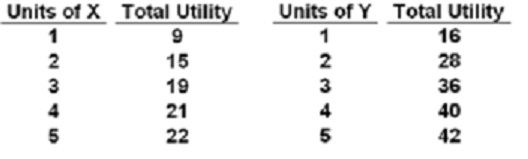 1X and 4Y
3X and 3Y
5X and 2Y
7X and 1Y
9. If PX=$2, PY=$4, income = $18, what is the maximum utility possible?YP 25, #5
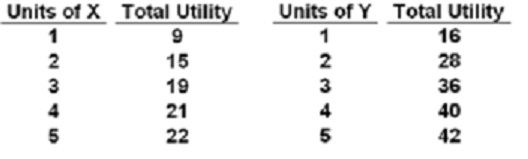 49 utils
50 utils
52 utils
55 utils
9. If PX=$2, PY=$4, income = $18, what is the maximum utility possible?YP 25, #5
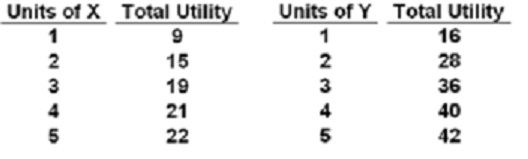 49 utils
50 utils
52 utils
55 utils
10. TU can be determined by:
Change in TU / change in Q
Summing the MU of each unit consumed
Multiplying the MU of the last unit consumed by its price
Dividing the MU of the last unit consumed by its price
10. TU can be determined by:
Change in TU / change in Q
Summing the MU of each unit consumed
Multiplying the MU of the last unit consumed by its price
Dividing the MU of the last unit consumed by its price
11. When TU is at its maximum, MU is:
zero
negative
positive and increasing
positive but decreasing
11. When TU is at its maximum, MU is:
zero
negative
positive and increasing
positive but decreasing
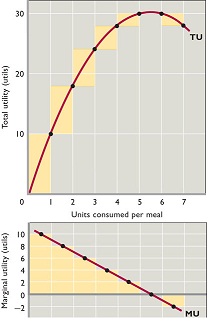 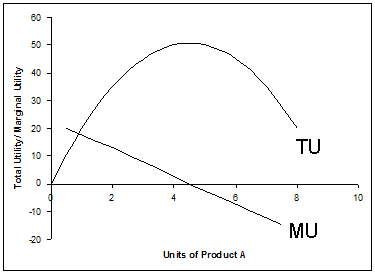 Yellow Page 26 -  Compare # 2 and # 4
#2


 
#4
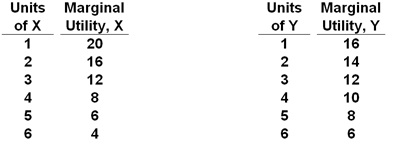 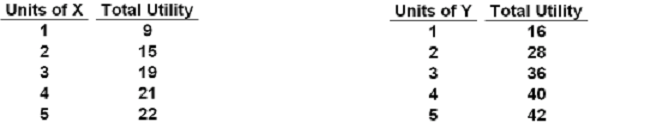 6a – Consumer Decisions
6a – Consumer Decisions: Introduction
MARGINALS – Review a few concepts
 Marginal = change in total / change in quantity
Marginal = slope of total
Total = sum of the marginals
Total = area under the marginal graph